What is a CV and why do I need one?
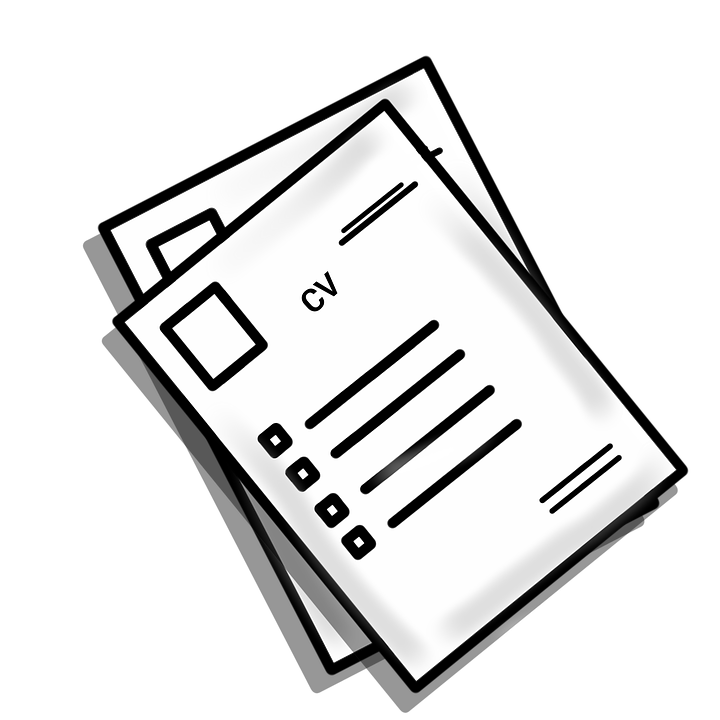 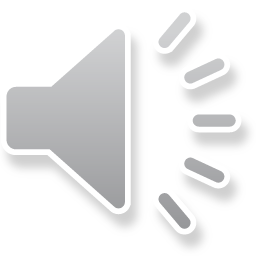 [Speaker Notes: CV is short for Curriculum Vitae, which is a Latin phrase which loosely translated means ‘the course of my life’. 
 
It’s a short document which summarises a person’s unique skills, character, experience and achievements and gives an individual the chance to really promote themselves to an employer.
 
 
Many employers will ask for a CV when they’re looking to recruit someone in to their organisation so by not having a CV a person could miss out on lots of employment opportunities.
 
Some of you might be thinking of looking for a part time job to run alongside your education whilst others might be looking to enter employment straight after GCSE’s. Many university students also apply for part time work to supplement their student finances. Whatever your situation by starting to create your CV now you’ll be better prepared should a fantastic position become available in the future.]
How to write a CV
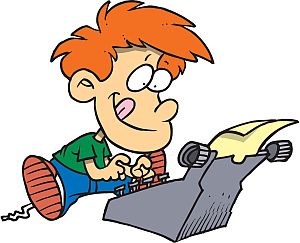 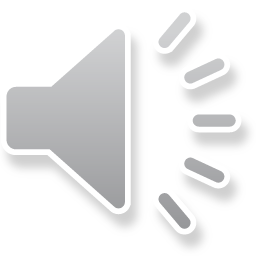 [Speaker Notes: There are many different types of CV and there’s no such thing as a standard CV. A CV for a doctor would look completely different to one belonging to an accountant whilst a CV for a young person like yourself would look different again.
Today, I’m going to introduce you a particular style of CV which I think is quite suitable for school leavers

Play video]
CV Template
Name
Address
Telephone Number
	Mobile Telephone Number
Email Address
 Personal statement
Your personal statement is a mini-advert for you and should summarise your skills and qualities with evidence to back this up. 
Education and training
Start with your most recent qualification and work backwards. Include your predicted grades if you know them
Employment history 
Include the employers name, the dates you worked and the main duties
Key Skills and achievements
You can include any awards that you’ve received, any extra responsibilities you’ve been given or programmes that you’ve been involved with
References 
You don’t have to name your references, you could simply add references available on request.
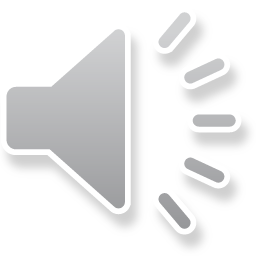 [Speaker Notes: I’ve broken down the CV in to short sections
The contact details are easy, you should all be able to complete this part with no problem at all. Do think about your email address, you’re trying to convince an employer that you would be a great person to offer a job to. What does your email address say about you?
The personal statement section will possibly be the hardest part of your CV as it allows you to write a few sentences about yourself. You really want to sell your skills to a prospective employer without trying to come across as being too arrogant. If you’re struggling with this section a quick internet search will come up with lots of resources offering hints and tips (reed.co.uk, top CV and CV library all offer advice on personal statements)
Education and training should be easy as you all know what subjects you’re studying at school. If you haven’t taken any exams yet you could include your predicted grades if you know them. If not, you could simply list the subjects that you’re studying.
If you already have some work experience be sure to include that on your CV. A prospective employer would like to know what tasks you did whilst at work not just your job title. for instance, you might have been responsible for handling cash, serving customers or keeping the work place clean and tidy 
Key skills and achievements This might need a little more thought, what are you good at? What are your proudest achievements? 
Many employers will ask for the names of one or two people who they could contact to find a little bit more about you. These are your references. You might like to ask a teacher to act as a reference for you or perhaps a leader in a youth or sports club. Whoever you ask to be your reference make sure that you get their permission first. You don’t need to fill in their contact details on your CV simply add that they’re available on request. 

Ask if everyone has identified someone who could act as a reference]
What if I don’t have any work experience?
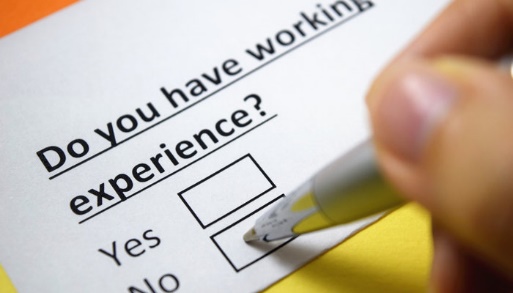 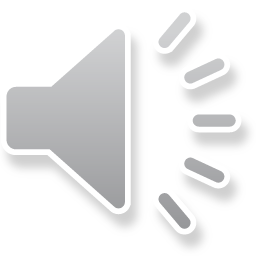 [Speaker Notes: As you saw on the previous slide there was a section titled employment history however many young people have yet to secure their first job so might not have anything to include in this section. Don’t worry, remember the section titled Key Skills and Achievements? This section will come to your rescue. Many employers say that soft skills are as important as qualifications so could add all your amazing skills in this section to really impress an employer
For instance, can you speak another language? Do you have strong IT skills?
Here are a few more examples
Excellent attendance throughout my time at school (averaging 98% since year 7)
Exceptional communication skills evidenced by my participation in the year 10 debating team
Exemplary time management skills, all school course work submitted ahead of schedule
A strong team player as witnessed throughout my participation in the Duke of Edinburgh award
Proven problem solving skills demonstrated during science lessons
Strong leadership skills recognised by my football coach who selected me to be the team captain 
An honest, trustworthy person who was selected to take responsibility for receiving payments for a school charity event 
I’m sure you all have plenty of examples but if you’re struggling, ask a friend or family member as I’m sure they should be able to tell you what skills you have]